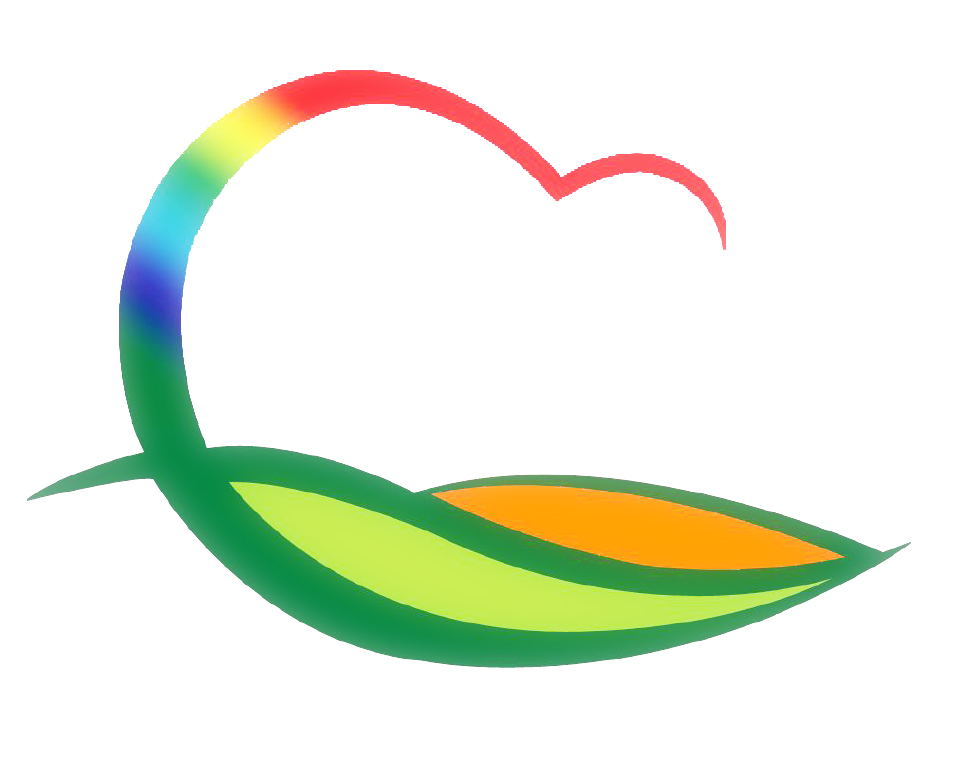 기획감사관
2-1. 2021년(20년 실적) 시군종합평가 정량지표 최종 입력
1. 6.(수)까지 / 81개 지표 VPS 최종 입력
2-2. 의원간담회
1. 7.(목) 10:00 / 위원회 회의실
안 건 : 조례 제·개정 및 주요 현안사업 설명